Exam style questions 2019
Paper 1:  Attachment
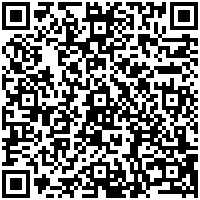 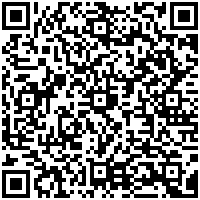 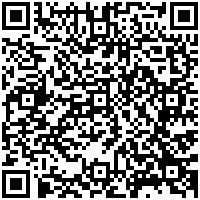 Caregiver interactions, stages of attachment & Animal studies
Maternal deprivation, institutionalisation & effects on later development
Explanations & types of attachment
Paper 1:  Memory
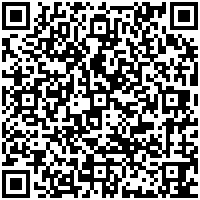 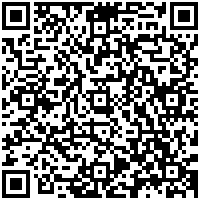 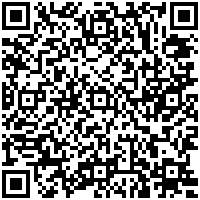 Nature of memory, models of memory & types of LTM
Forgetting
EWT and cognitive interview
Paper 1: Psychopathology
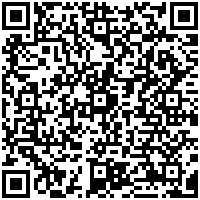 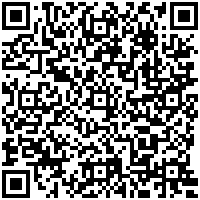 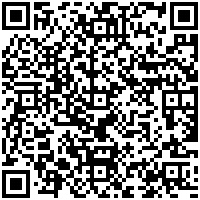 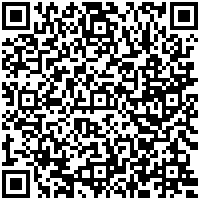 Classifications of abnormality and characteristics of Psychological disorders
Explanations & Treatments for Phobia
Explanations & Treatments for depression
Explanations & Treatments for OCD
Paper 1:  Social Influence
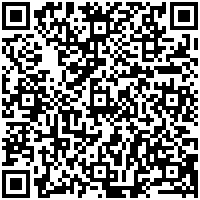 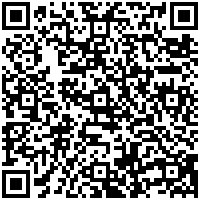 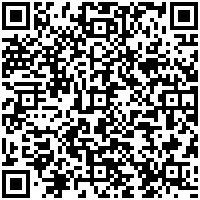 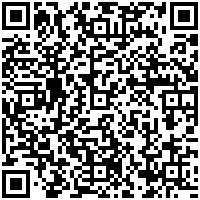 Conformity
Resisting social pressures to obey & conform
Minority influence & social change
Obedience
Paper 2:  Approaches
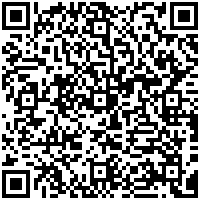 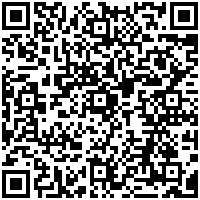 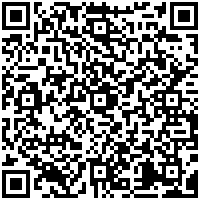 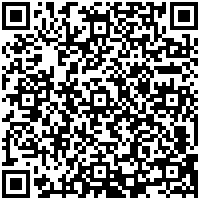 Cognitive approach
Biological approach
Humanist approach
Learning  approaches
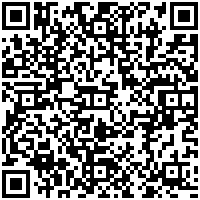 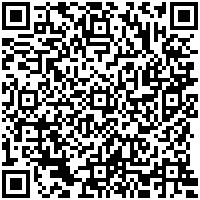 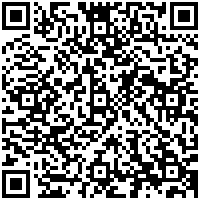 Psychodynamic approach
Emergence of Psychology as a science
Comparison of approach
Paper 2:  Biopsychology
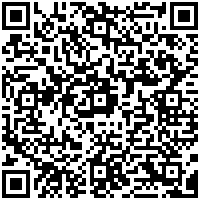 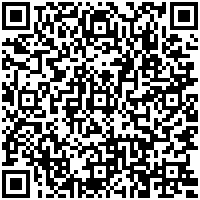 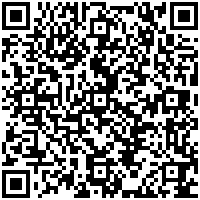 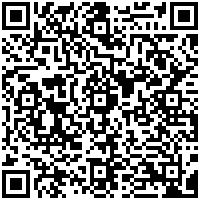 Biological Rhythms
Endocrine system
Fight or flight
The nervous system
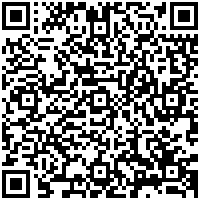 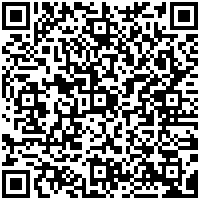 Studying the brain
The brain
Paper 2:  Research Methods
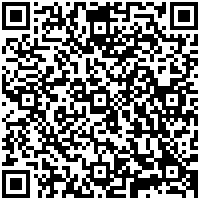 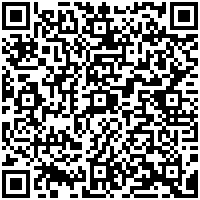 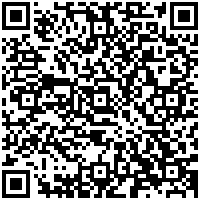 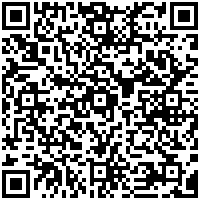 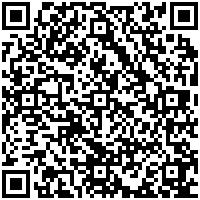 Observations
Correlations
Content analysis
Experimental method
Case studies
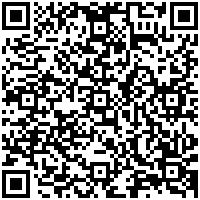 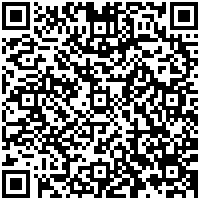 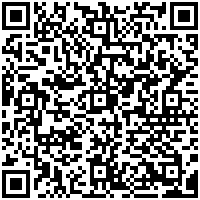 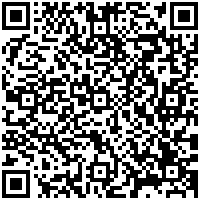 Descriptive stats 2
Self-report techniques
Inferential stats
Descriptive stats 1
Paper 3:  Issues & Debates
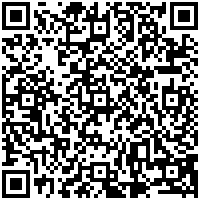 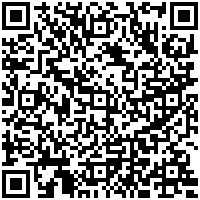 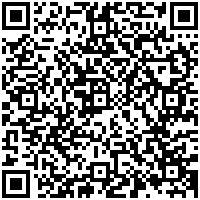 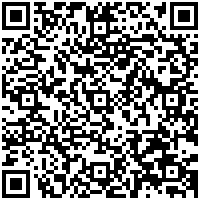 Ideographic vs nomothetic
Ethical issues
Free will & determinism
Gender bias
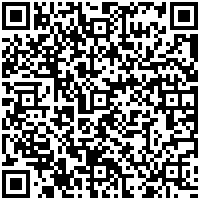 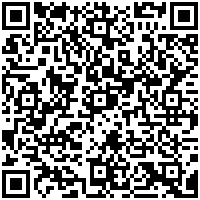 Nature vs nurture
Reductionism vs holism
Paper 3:  Gender
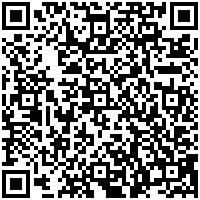 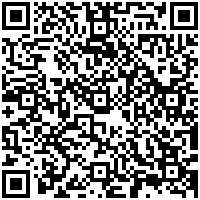 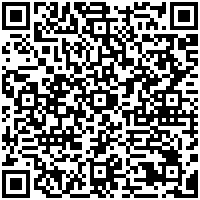 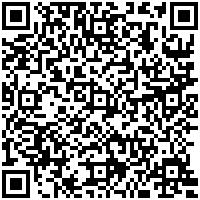 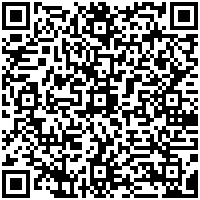 Sex & gender
Psychodynamic explanations
The role of chromosomes & hormones
Cognitive explanations
Atypical gender development
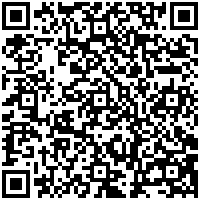 Social learning theory
Paper 3:  Schizophrenia
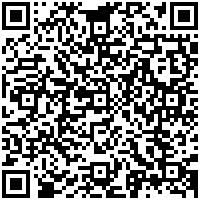 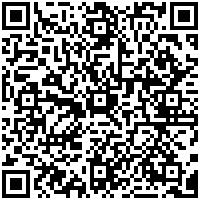 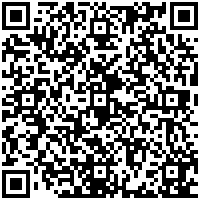 Treatments for schizophrenia
Explanations of schizophrenia
Diagnosis & classification
Paper 3:  Forensic Psychology
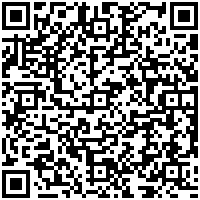 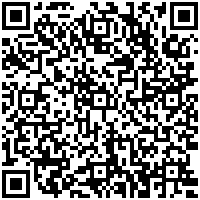 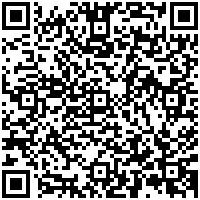 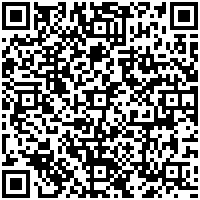 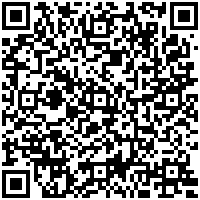 Biological explanations
Dealing with offending behaviour
Psychological explanations
Defining and measuring crime
Offender profiling
Links to all folders
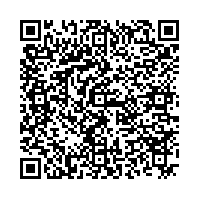 https://drive.google.com/drive/folders/1Fs4sWLgbp-6Ct0vxCWNyQoFZkf2BV-79?usp=sharing